acatech – NATIONAL ACADEMY OF SCIENCE AND TECHNOLOGYSmart Hybrid Energy Grids for Smart RegionsProf. Dr. Sebastian Lehnhoff – acatech Project Group „Hybrid Energy Grids“OFFIS – Institute for Information TechnologyR&D Division EnergyMunich, September 11th, 2013
Energy Supply Challenges Smart Grids, Smart Cities, Smart Regions
Increasing energy feed-in from volatile decentralized sources
Increase in storage and transportation requirements
Flexibilization of power demand and supply (Smart Grids)
Timely (and regionally) coupling of demand/supply processes
Multi-domain flexibilization in Smart Cities  Smart Regions
Coupling of infrastructures (power/gas/heat/transportation)
Adequate coupling of processes?
acatech project group „Hybrid Energy Grids“
30 representatives from industry, government and R&D
Technical Report „Hybrid Energy Grid for the Energy Turnaround – ICT-Challenges“
Modeling of multi-domain process coupling…
Power-to-Gas(-to-Power)Process Coupling
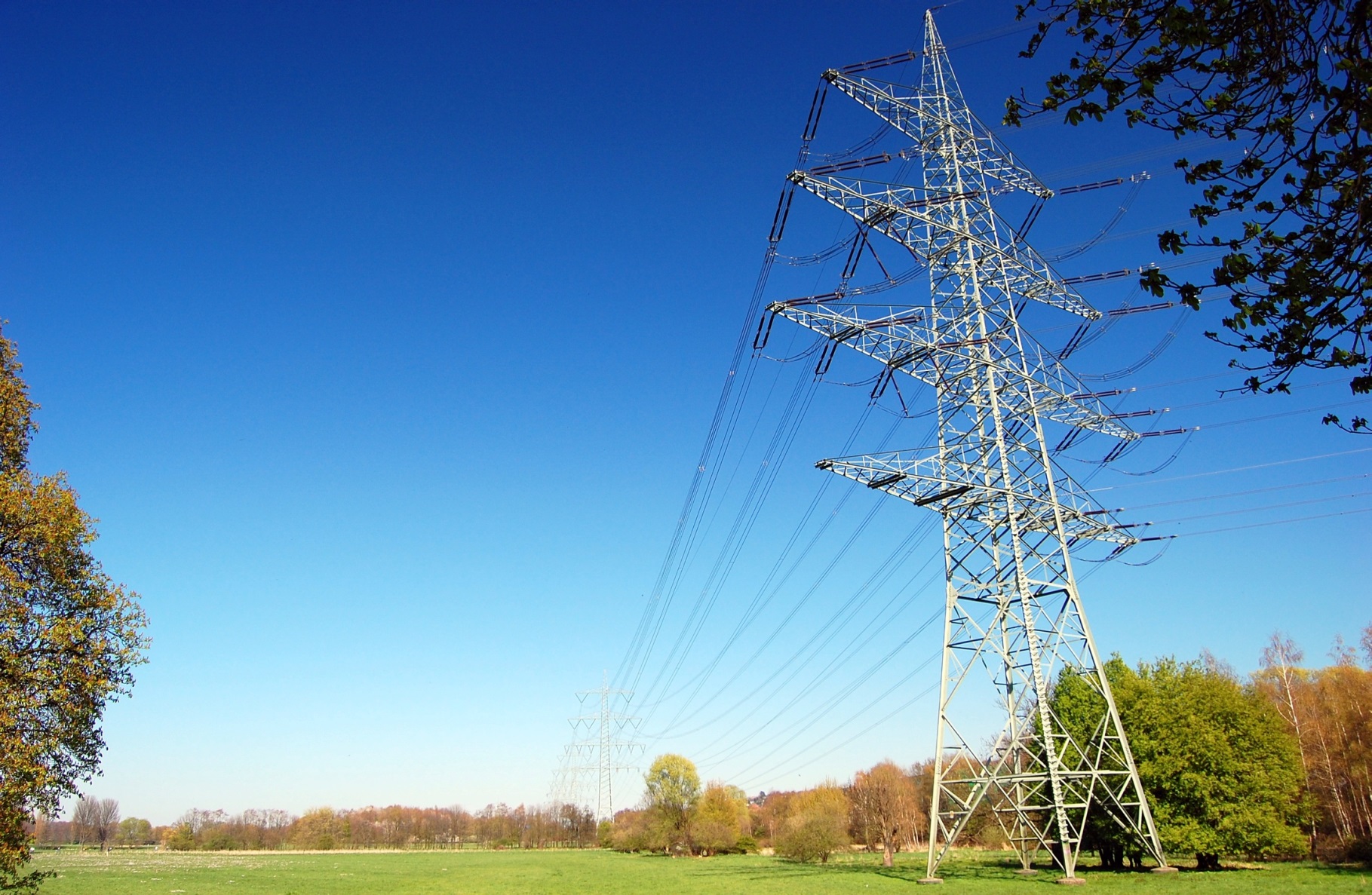 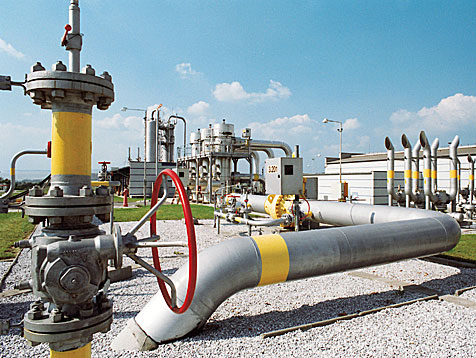 Gas Generation
CH4/H2
Flexibilization of hybrid Processes
V2G
Electrification of  Compressor Stations
Storage
Flexible
Generation
Transportation
Transportation
G-DSM
Flexible
Consumption
Power Consumption
Gas Feed-in
DSM/DR
Power Generation
Gas Consumption
Flexible
Consumption
VGS
Flexible
Generation
VPP
Storage
Flexibilization of hybrid Processes
Virtual Gas Storage
Electricity Conversion
GCC/CHP/Fuel Cell
[Speaker Notes: Value Chain 

GCC_ Gas combined cycle (GuD-Prozess)]
Multi-Domain Process CouplingIncrease in Degrees of Freedom
Smart Cities: integration of power-, gas-, heat- and transportation-systems
Number of 1-dimensional process couplings
3 Domains: 3
4 Domains: 6








Multi-dimensional process couplings
Gas
Power
Storage
Storage
Storage
Flexible
Generation
Flexible
Generation
Flexible
Generation
Flexible
Consumption
Flexible
Consumption
Flexible
consumption
Power
Heat
Flexible
Consumption
Flexible
Consumption
Flexible
Consumption
Heat
Flexible
Generation
Flexible
Generation
Flexible
Generation
Storage
Storage
Storage
Gas
Minimization of process distances in hybrid energy systems utilizing Smart Grid methods, complementary methods in gas/heat/transportation-systems, process coupling...
Multi-Domain Process CouplingTimely differentiated Availabilities in Smart Regions
Utilizing regional alternatives for fulfilling energy demands
E.g.: heat can be produced from solar/electric energy or by combustion (biomass/gas)
Timely differentiated “process costs”
Where energy infrastructures overlap					        process coupling is possible
Conversion processes
„Bivalent consumers“
Energy demand fluctuates over time
and space!
Spontaneous switching between 							             energy sources and infrastructures
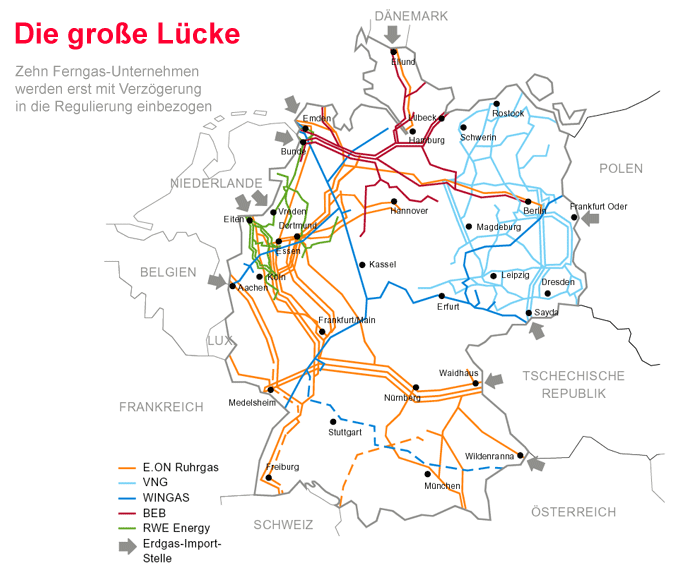 Automated solutions required!
Multi-Domain Process OptimizationBeware of complexity trap
Design challenges:
Where do existing infrastructures support process coupling?
Where is the biggest potential for process coupling?
Operational challenges:
Conversion processes
Automation of process couplings (e.g. bivalent consumers)
Timely and spatially flexibilization along the 
Power(-to-{Gas;Heat;Mobility;Power})* process chain


fragmented, single-purpose, heterogeneous ICT
Inhomogeneous systems (high integration costs)
(High-)potential options for flexibilization will not be considered
Missing incentives for development/hybridization!
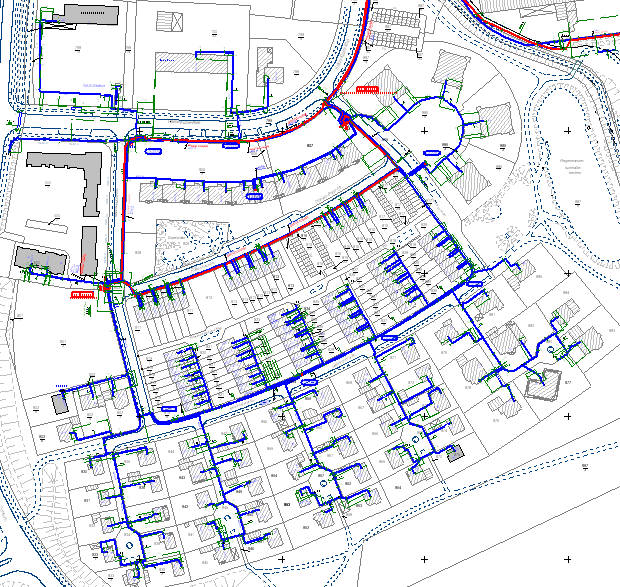 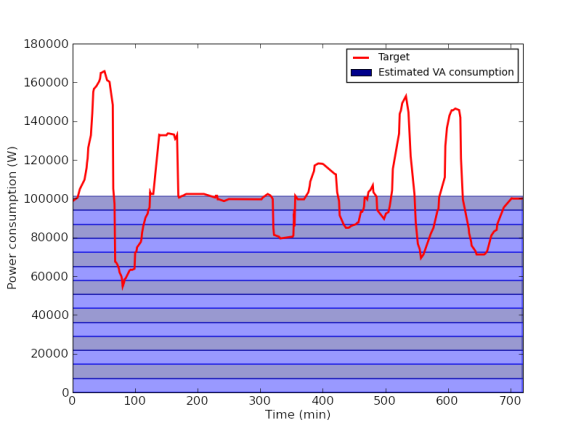 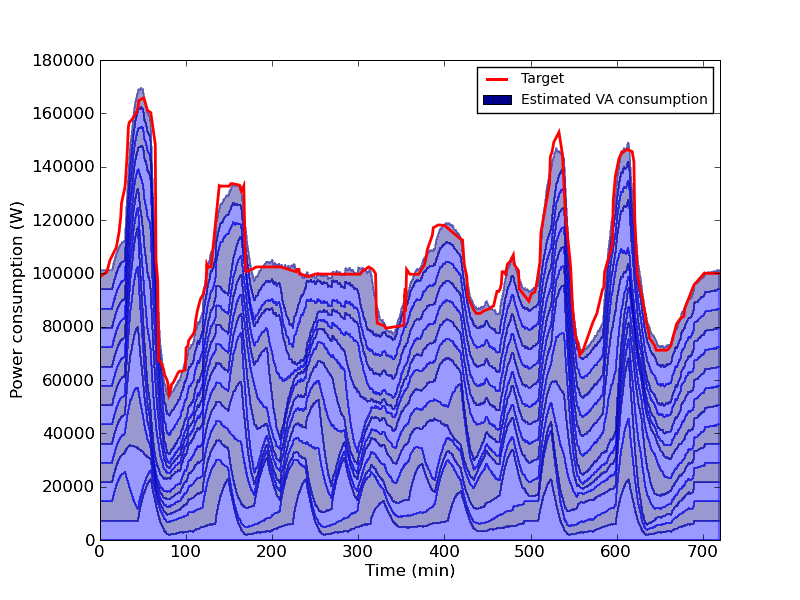 Beware of complexity trap! [FEG2012]
Quelle: TU Braunschweig
Quelle: OFFIS
Integrated Energy Information SystemsOverall System Optimization
Quelle: M/490 Reference Architecture WG,
CEN-CENELEC-ETSI, 2011
Established ICT-concepts: 
Decentralization/hierarchies
Reference architectures/models

Adequate design of the ICT-infrastructure 
	necessary
Data exchange platform
„Internet of Energy“

Standards for communication 		          and automation
Definition of profiles
Tool development and support
Security!
Business ObjectivesPolit. / Regulat. Framework
Business Layer
Function Layer
Data Model
Information Layer
Data Model
Outline of Usecase
Subfunctions
Communication Layer
Protocol
Protocol
Market
Component 
Layer
Enterprise
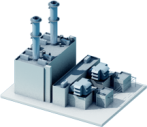 Operation
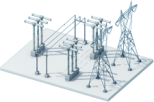 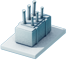 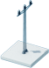 Station
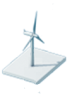 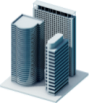 Generation
Zones
Field
Transmission
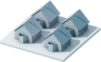 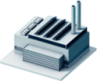 Distribution
Process
DER
CustomerPremise
Domains
Regulation Framework for Hybrid Energy Grids
Timely and spatially differentiation of coupling and storage processes
Identification of „relevant“ domains
Storage and transport capacities (timely and spatially differentiable)
Comprehensive area-wide infrastructure
Decentralized (bidirectional/two-way) access
Energy systems in Germany (ordered by total end user consumption)
Mineral oil
Gas
Power
Heat
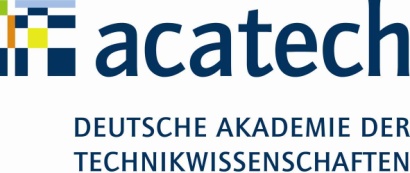 PAPER HYBRID ENERGY GRIDS
Regulation Framework for Hybrid Energy Grids (cont‘d)
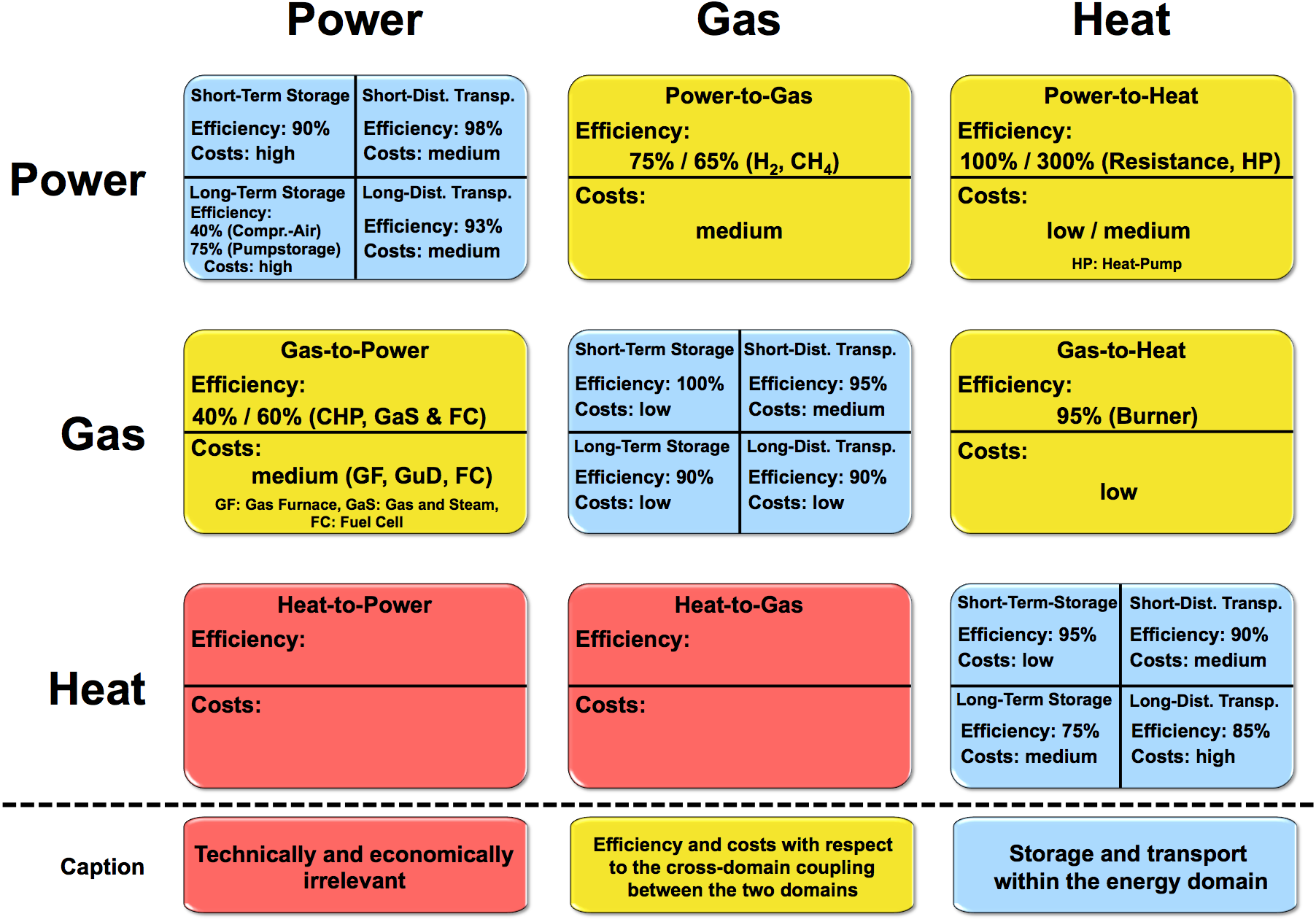 Evaluation of Process Chains in Hybrid Energy Grids
Identification of promising business/use cases




Additional energy sectors/domains?
What about mobility/public transportiation?
Alternative (more efficient) coupling processes?
„Virtual“ coupling processes

Compressor stations
Thermal industrial (melting) processes

Multivalent coupling processes (data centers, Smart City concepts etc.)
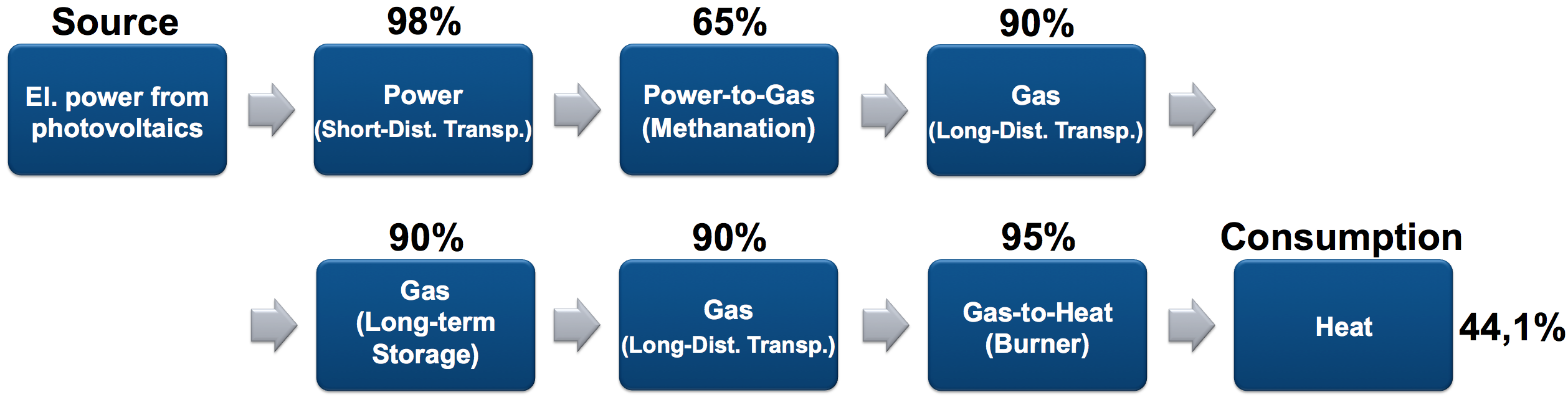 Power-to-Gas-to-Heat
„more electric power, less gas“ (and vice versa)
Virtual Coupling into the Mobility Domain
Multivalent, highly available coupling process
But: coupling process is „refueling“ not „driving“
Tightly knitted, public/private stations/charging points
Coupling of power and gas grid via (gas) filling stations
Timely and spatially flexibilization of domain specific energy consumptions
Timely differentiable, dynamic pricing of fuels
Dense public/private stations/charging points
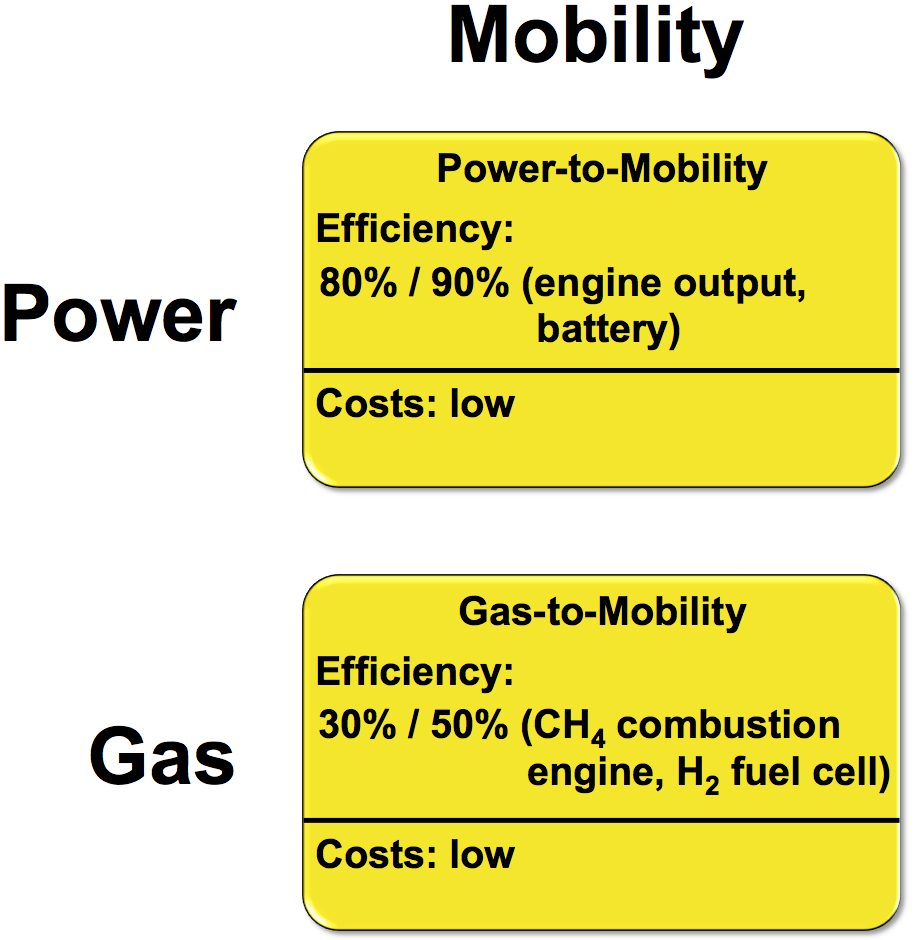 Hybrid Energy Grids for Smart Regions and the Energy Turnaround
Hybrid energy grids exhibit a highly increased complexity compared to “conventional” Smart Grids
Power, gas und (district) heating, supply systems for fuels

Automated operation only feasible with integrated ICT-concepts
„Energy information systems with distributed intelligence“
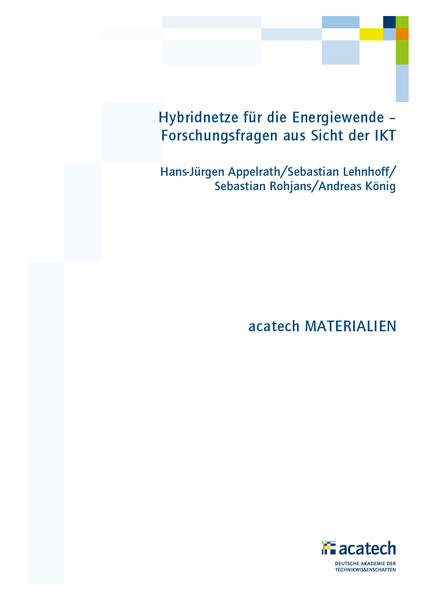 Design/optimization: regional approaches
Energy supply and demand fluctuate over time and space!

Identify adequate/efficient system architectures
Highlight migration paths

http://www.acatech.de/publikationen-hybridnetze

S. Lehnhoff, S. Rohjans, H.-J. Appelrath: ICT-Challenges in Load Balancing across Multi-Domain Hybrid Energy Infrastructures. In: it – Information Technology, 2/2013, ISSN 1611-2776.
http://www.acatech.de/publikationen-hybridnetze
Data Center as Multivalent Process CouplerSmart City-Component
Data center as energy conversion process:
Power-to-Heat: „very efficient heater with its own cooling system“
Large amounts of waste heat dependent on the cooling concept
Power grid connection point dimensioned for the maximum projected ICT-performance
Increasing energy density
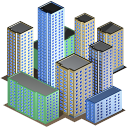 Heat
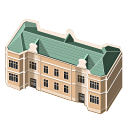 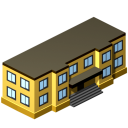 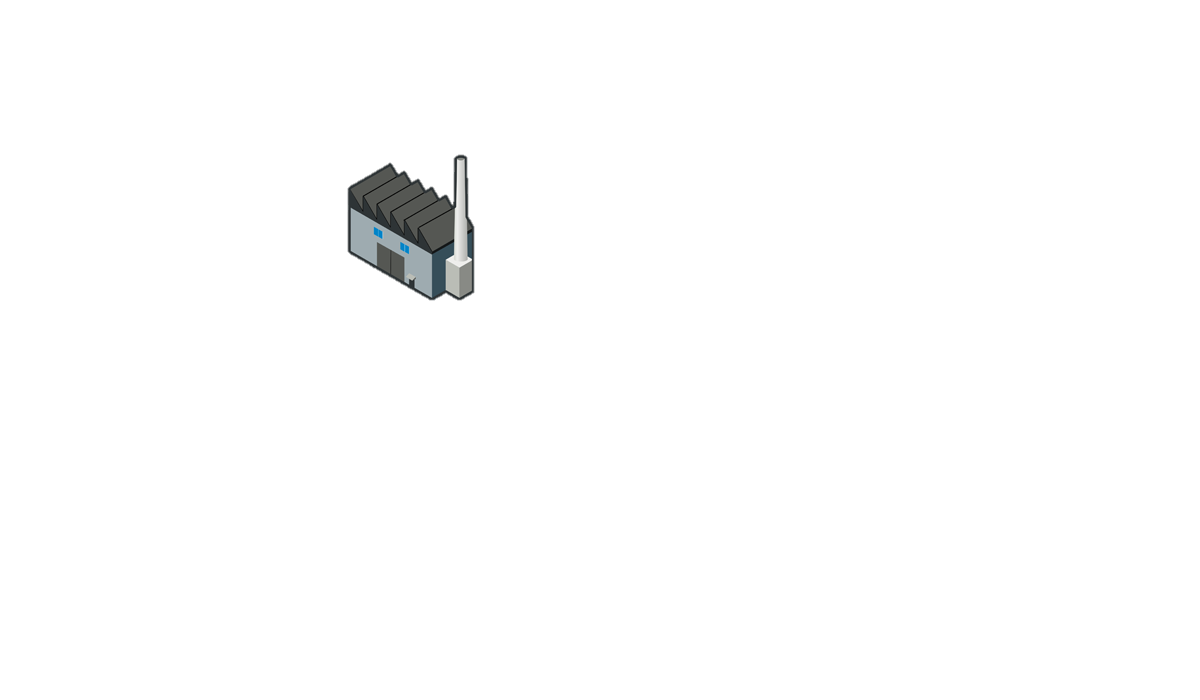 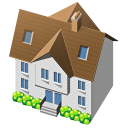 Power
Heat
Gas
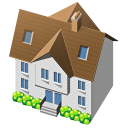 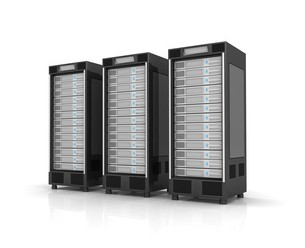 Heat
Gas
Heat
Municipal
Heat Consumption
Heating Plant
Data Center
(Source: servermaniac.de)
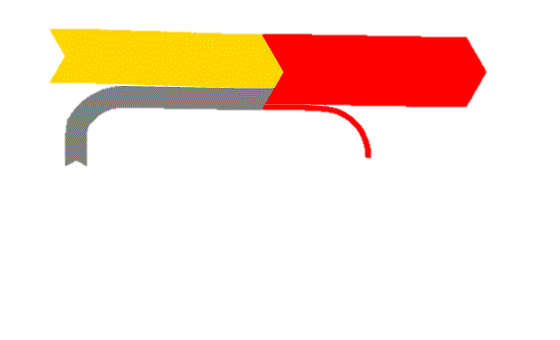 el. Power
Heat
Gas
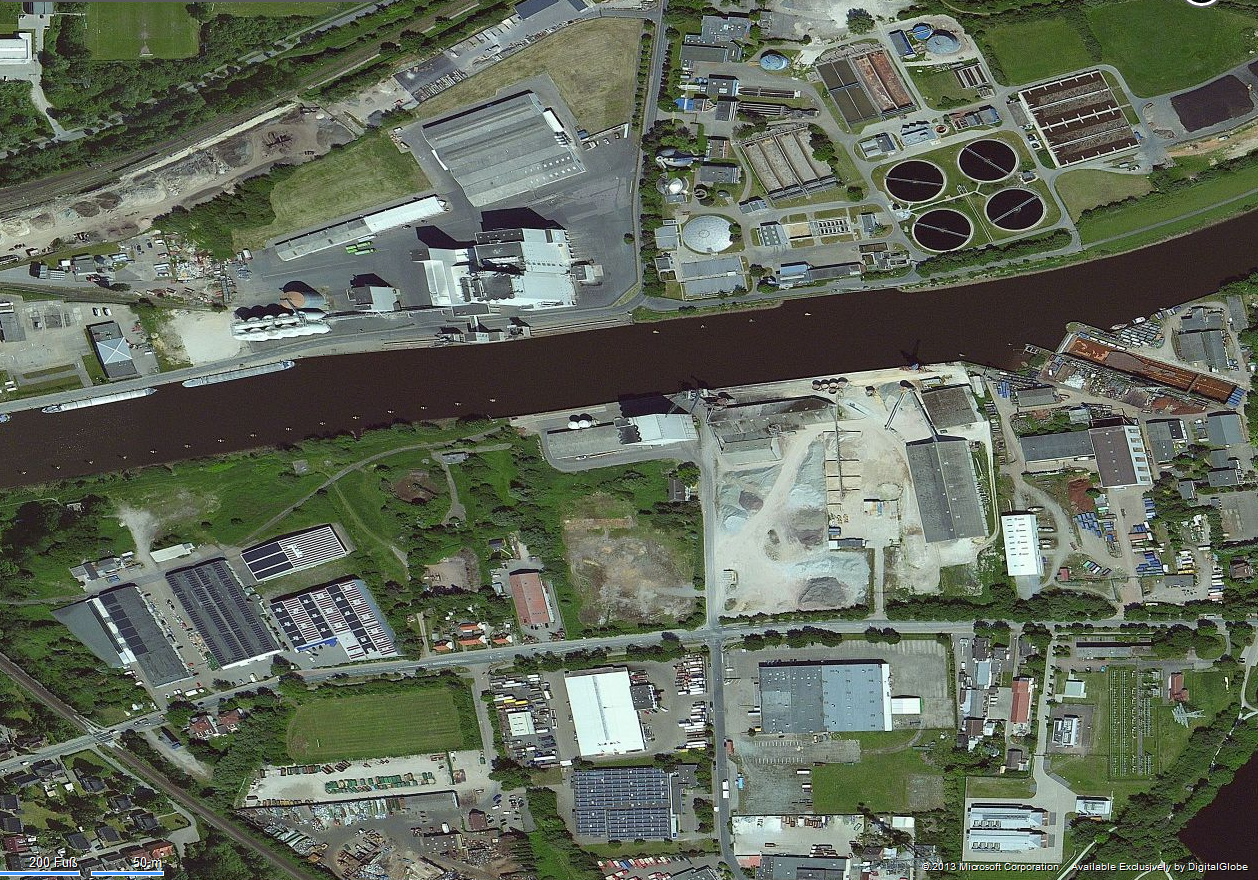 Oldenburg, Germany, 2013
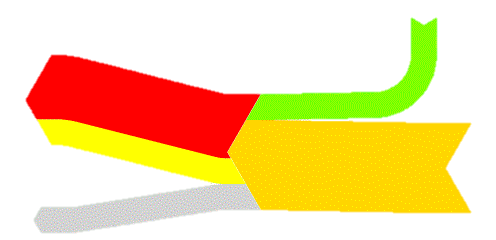 Heat
WW Heat
Animal Feed Drying
Various heat-levels
(heat pumps on site)
el. Power
el. Power
Sewage Plant
(CHPP on site)
Gas
(1,9 MW)
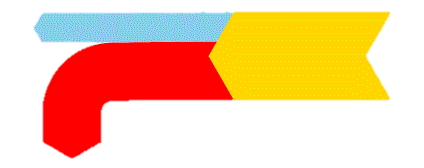 Cold
el. Power
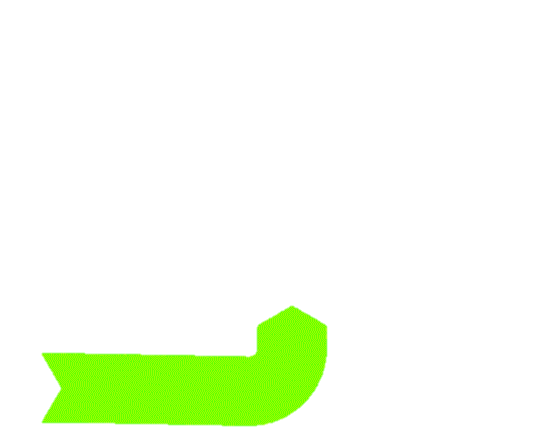 Heat
Waste Water Heat
PV
Data Center
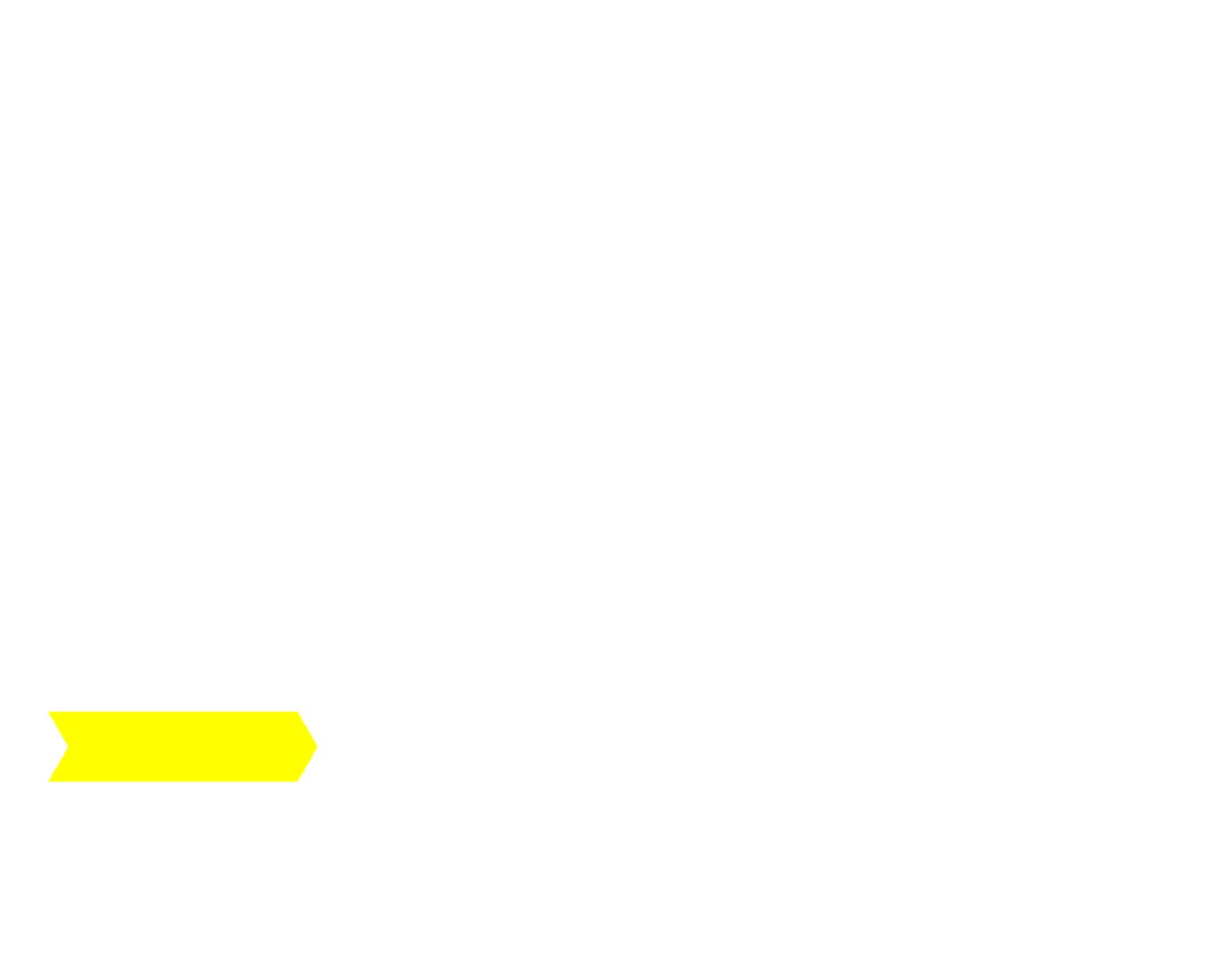 el. Power (1 MW)
PV
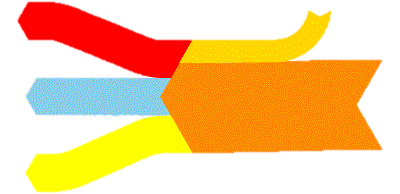 Heat
el. Power
Gas
(Pressure)
Cold
Gas Expansion Site
el. Power
10.09.13
[Speaker Notes: Starting from a energetic/thermal model of data centers we went looking for adequate configurations/constellations]
14
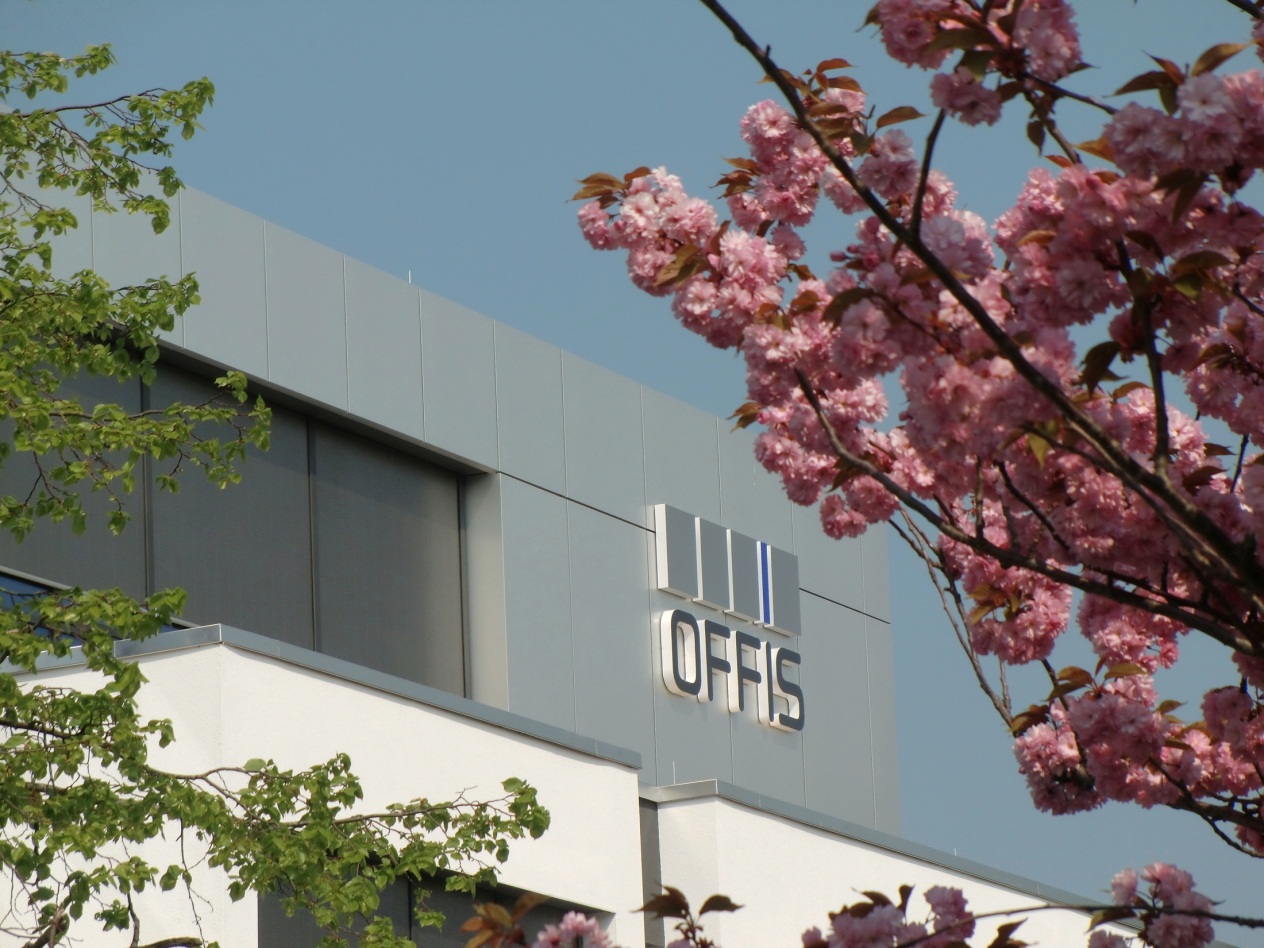 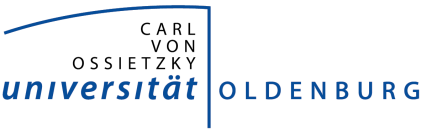 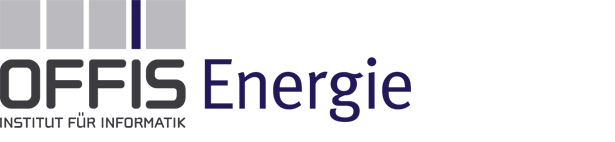 Thank you!Prof. Dr. Sebastian LehnhoffR&D Division Energylehnhoff@offis.de
10.09.13